NATIONAL UNIVERSITY OF LIFE AND ENVIRONMENTAL SCIENCES OF UKRAINE
Кафедра філософії та міжнародної комунікації
Студентський науковий  гурток
«Філософські проблеми міжособистісної та 
міжгрупової комунікації





Науковий керівник С.М. Гейко
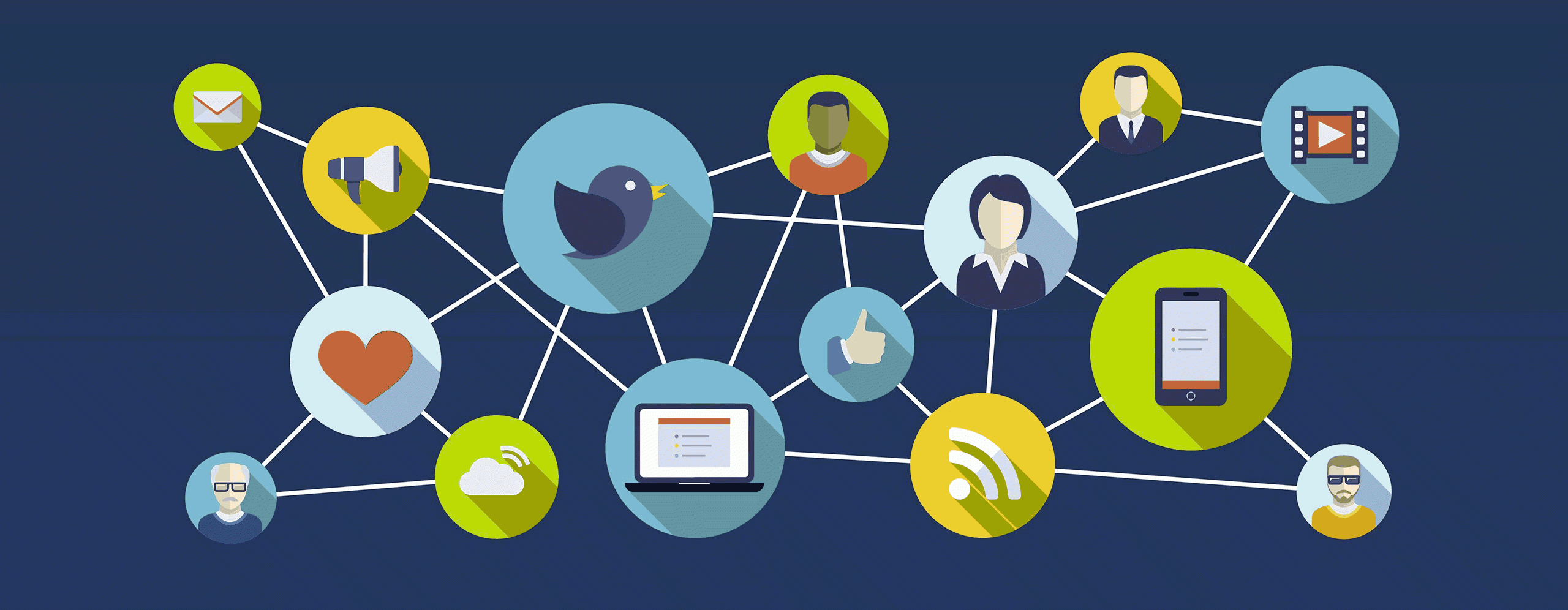 NATIONAL UNIVERSITY OF LIFE AND ENVIRONMENTAL SCIENCES OF UKRAINE
Гуманітарно-педагогічний факультет
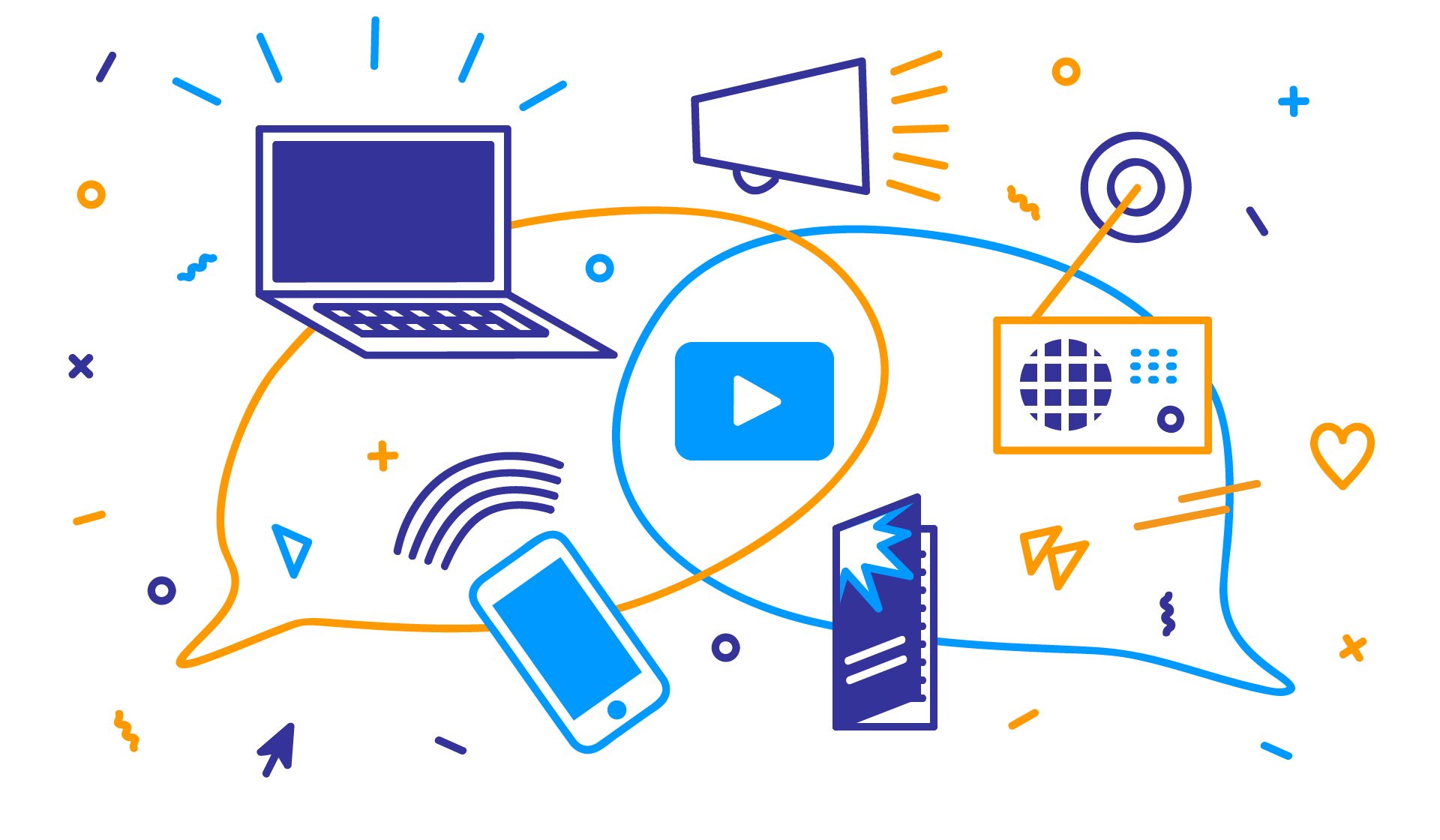 Кафедра філософії та міжнародної комунікації
Звіт
про роботу студентського наукового  гуртка

«Філософські проблеми міжособистісної та міжгрупової комунікації»

за 2023-2024 н.р.
Робота студентського наукового гуртка «Філософські проблеми міжособистісної та міжгрупової комунікації» спрямована на вивчення філософських аспектів комунікативного процесу, сутності комунікації як процесу кодування, передачі та сприйняття інформації і базується на гуманітарних і соціальних науках, що формують певну базу знань, а також теоретичні та методологічні навички, необхідні для розуміння цього складного і мінливого світу.
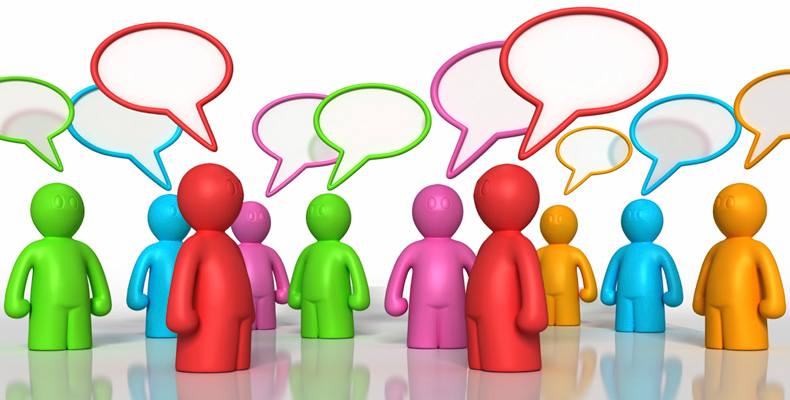 NATIONAL UNIVERSITY OF LIFE AND ENVIRONMENTAL SCIENCES OF UKRAINE
Кількість постійних членів студентського наукового гуртка складає 15 осіб. Участь у роботі гуртка «Філософські проблеми міжособистісної та міжгрупової комунікації» в 2023-2024 н.р. брали студенти 1  курсу спеціальності «Психологія» гуманітарно-педагогічного факультету. 
Протягом 2023-2024 н.р. члени гуртка активно опановували філософські та психологічні аспекти комунікації, глибоко досліджували моделі психічної структури особистості, рольову поведінку в процесі спілкування, вербальні та невербальні засоби комунікації. Суттєву увагу було приділено культурній і цивілізаційній складовим в процесі комунікації, діалогу культур, розвитку емоційного та культурного інтелекту.
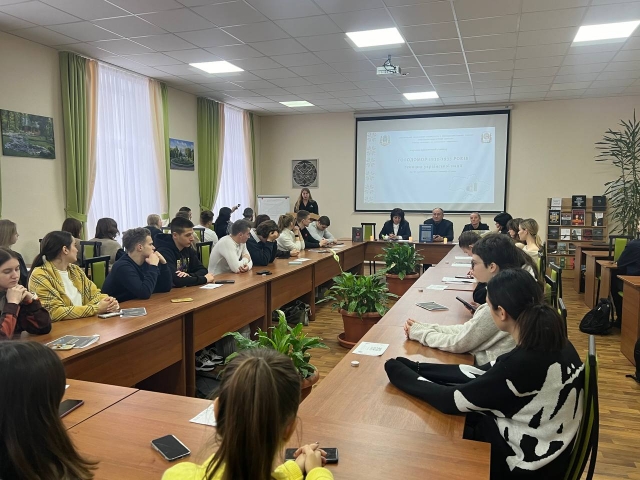 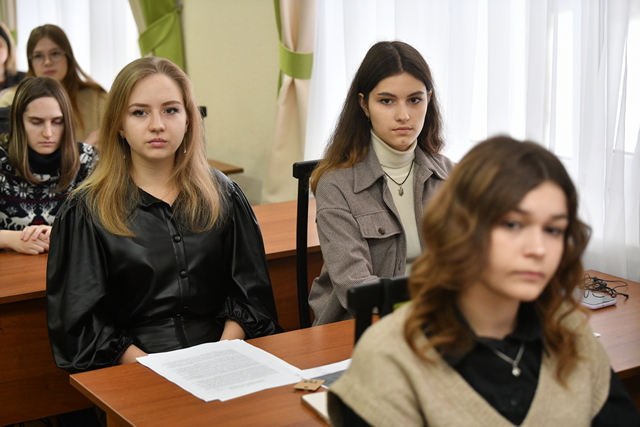 NATIONAL UNIVERSITY OF LIFE AND ENVIRONMENTAL SCIENCES OF UKRAINE
Досягнуті результати роботи гуртка «Філософські проблеми міжособистісної та міжгрупової комунікації» у 2023 році
Участь участь у Всеукраїнському науково-практичному семінарі «Голодомор 1932-1933 р: геноцид української нації» до 90-х роковин Голодомору – геноциду в Україні, 23 листопада 2023; https://nubip.edu.ua/node/137899   
Активна участь у конкурсах творчих робіт: конкурс кросворд на філософську тематику, конкурс творчих робіт «Людина ХХІ століття», конкурс творів-есе «Коронація філософського слова» https://nubip.edu.ua/node/137734
NATIONAL UNIVERSITY OF LIFE AND ENVIRONMENTAL SCIENCES OF UKRAINE
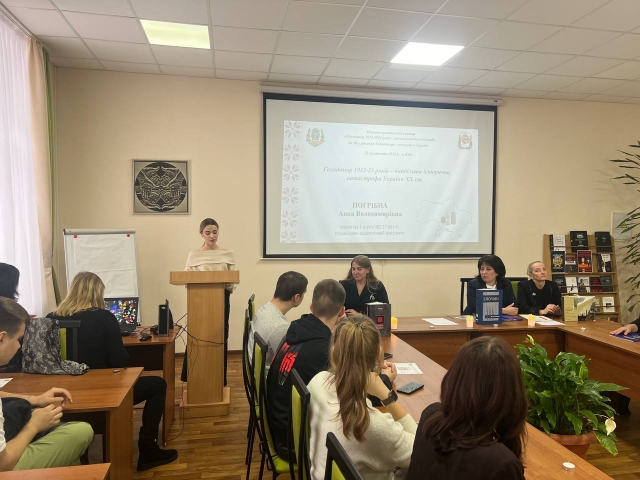 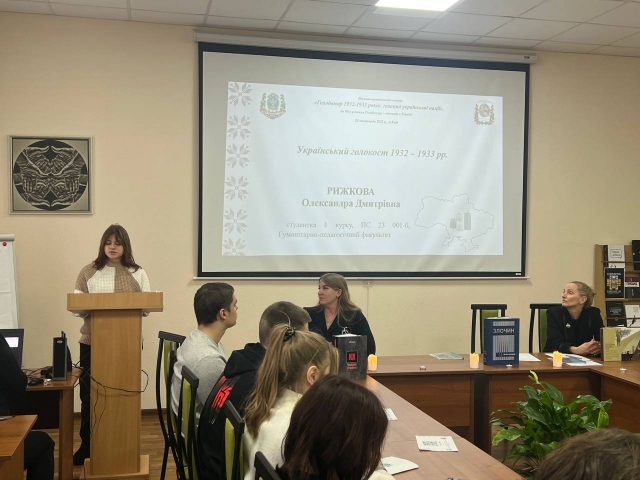 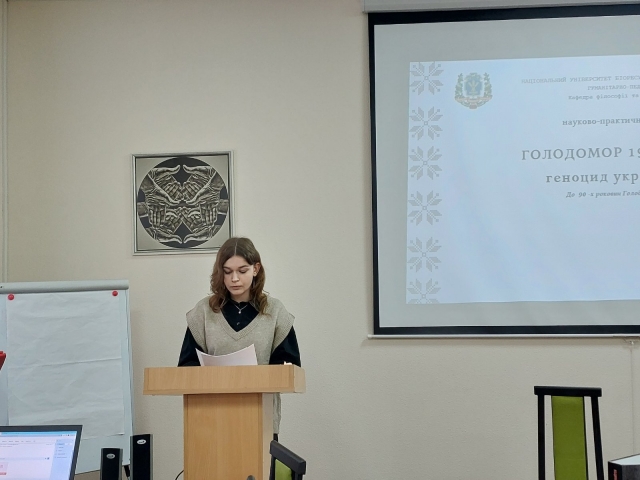 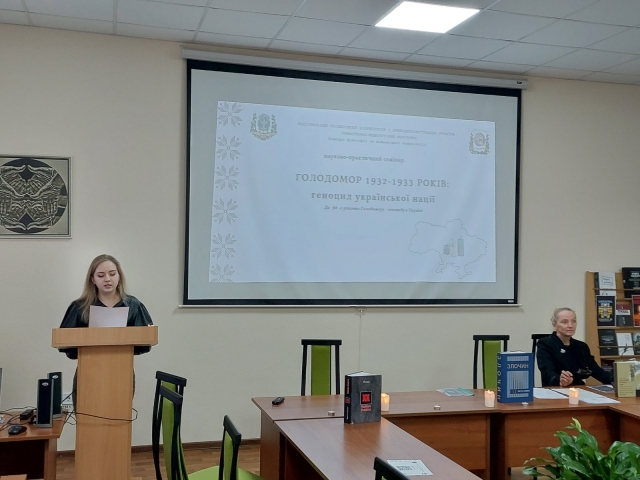 NATIONAL UNIVERSITY OF LIFE AND ENVIRONMENTAL SCIENCES OF UKRAINE
Доповіді на науково-практичному семінарі «Голодомор 1932-1933 р: геноцид української нації» до 90-х роковин Голодомору - геноциду в Україні» 23.11.2023 року 
1. Йожиця Дар`я Олександрівна. Тема - Голодомор 1932-1933 років в Україні – трагічна сторінка 
2. Оксанич Валентина Олександрівна. Тема – Голодомор 1932–1933 років очима українців діаспори. 
3. Погрібна Анна Володимирівна. Тема – Голодомор 1932-33 років – найбільша історична катастрофа України ХХ ст.
4. Рижкова Олександра Дмитрівна.Тема – Український голокост. 1932 – 1933 рр. 
5. Шемет Олена Юріївна. Тема – Міжнародно-правове визначення геноциду.
6. Чумак Вікторія Сергіївна. Тема – Голодомор в Україні 1932-1933 років: причини та механіхми.
Шовкун Аліна Юріївна. Тема – Соціальні наслідки Голодомору 1932-1933 років в Україні.
8. Кириченко Анастасія Сергіївна. Тема – Реалізація плану з організації штучного голоду в Україні в 1932-1933 роках.
9. Жукова Софія Олександрівна. Тема – Голодомор 1932-1933 років - геноцид українського народу.
10. Майборода Іванна Михайлівна. Тема – Голодомор 1932-1933р: геноцид української нації.
NATIONAL UNIVERSITY OF LIFE AND ENVIRONMENTAL SCIENCES OF UKRAINE
11.Вишневська Софія Андріївна. Тема – Голодомор 1932-1933 р: геноцид української нації.
12. Беспалова Ірина Олександрівна. Тема – Голодомор як геноцид: загальна характеристика.
13. Горянська Дарина Дмитрівна. Тема – Історичні аспекти голодоморвів в Україні.
14. Ігнатюк Ірина Олександрівна. Тема – Визнання та правова оцінка голодомору 1932-1933 рр. в Україні.
15. Кіндзерська Ангеліна Русланівна. Тема – Соціально-політичні передумови та причини голодомору 1932-1933 рр.в Україні.
16. Стралієнко Мілана Михайлівна. Тема – Голодомор не  зламав. Пам’ять жертв геноциду українського народу. 
17. Круть Катерина Сергіївна. Тема – Голодомор 1932-1933: Причини, жертви, злочинці.
18. Олійник Діана Станіславівна. Тема – Голодомор 1932 - 1933 років в Україні очима людини ХХІ ст.
19. Подольська Анна Володимирівна. Тема – Голодомор 1932-1933 років на Сумщині.
20. Герасименко Павло Сергійович, студент Агробіологічного факультету. Тема – Націоналізм під час геноциду Українського народу».
NATIONAL UNIVERSITY OF LIFE AND ENVIRONMENTAL SCIENCES OF UKRAINE
Опубліковано тези доповідей:
ЙОЖИЦЯ Дар`я Олександрівна, студентка 1 курсу, спеціальність «Психологія», гуманітарно-педагогічний факультеу; Голодомор 1932-1933 років в Україні - трагічна сторінка історії //  Збірник матеріалів науково-практичного семінару «Голодомор 1932-1933 років: геноцид української нації» до 90-х роковин Голодомору - геноциду в Україні, 23 листопада 2023 р. – Київ, 2023. – 100 с. Режим доступу: chrome-extension://kdpelmjpfafjppnhbloffcjpeomlnpah/https://nubip.edu.ua/sites/default/files/u368/golodomor-_zbirnik_0.pdf 
 ОКСАНИЧ Валентина Олександрівна, студентка 1 курсу, спеціальність «Психологія», гуманітарно-педагогічний факультеу; Голодомор 1932-1933 років очима української діаспори  //  Збірник матеріалів науково-практичного семінару «Голодомор 1932-1933 років: геноцид української нації» до 90-х роковин Голодомору - геноциду в Україні, 23 листопада 2023 р. – Київ, 2023. – 100 с. Режим доступу: chrome-extension://kdpelmjpfafjppnhbloffcjpeomlnpah/https://nubip.edu.ua/sites/default/files/u368/golodomor-_zbirnik_0.pdf
ПОГРІБНА Анна Володимирівна , студентка 1 курсу, спеціальність «Психологія», гуманітарно-педагогічний факультеу; Голодомор 1932-1933 років - найбільша історична катастрофа України ХХ ст. //  Збірник матеріалів науково-практичного семінару «Голодомор 1932-1933 років: геноцид української нації» до 90-х роковин Голодомору - геноциду в Україні, 23 листопада 2023 р. – Київ, 2023. – 100 с. Режим доступу: chrome-extension://kdpelmjpfafjppnhbloffcjpeomlnpah/https://nubip.edu.ua/sites/default/files/u368/golodomor-_zbirnik_0.pdf
NATIONAL UNIVERSITY OF LIFE AND ENVIRONMENTAL SCIENCES OF UKRAINE
РИЖКОВА Олександра Дмитрівна, студентка 1 курсу, спеціальність «Психологія», гуманітарно-педагогічний факультеу; Український голокост 1932-1933 рр. //  Збірник матеріалів науково-практичного семінару «Голодомор 1932-1933 років: геноцид української нації» до 90-х роковин Голодомору - геноциду в Україні, 23 листопада 2023 р. – Київ, 2023. – 100 с. Режим доступу: chrome-extension://kdpelmjpfafjppnhbloffcjpeomlnpah/https://nubip.edu.ua/sites/default/files/u368/golodomor-_zbirnik_0.pdf
 ШЕМЕТ Олена Юріївна, студентка 1 курсу, спеціальність «Психологія», гуманітарно-педагогічний факультеу; Міжнародно-правове визнання геноциду. //  Збірник матеріалів науково-практичного семінару «Голодомор 1932-1933 років: геноцид української нації» до 90-х роковин Голодомору - геноциду в Україні, 23 листопада 2023 р. – Київ, 2023. – 100 с. Режим доступу: chrome-extension://kdpelmjpfafjppnhbloffcjpeomlnpah/https://nubip.edu.ua/sites/default/files/u368/golodomor-_zbirnik_0.pdf
ЧУМАК Вікторія Сергіївна, студентка 1 курсу, спеціальність «Психологія», гуманітарно-педагогічний факультеу; Причини та механізми голодомору //  Збірник матеріалів науково-практичного семінару «Голодомор 1932-1933 років: геноцид української нації» до 90-х роковин Голодомору - геноциду в Україні, 23 листопада 2023 р. – Київ, 2023. – 100 с. Режим доступу: chrome-extension://kdpelmjpfafjppnhbloffcjpeomlnpah/https://nubip.edu.ua/sites/default/files/u368/golodomor-_zbirnik_0.pdf
NATIONAL UNIVERSITY OF LIFE AND ENVIRONMENTAL SCIENCES OF UKRAINE
ШОВКУН Аліна Юріївна, студентка 1 курсу, спеціальність «Психологія», гуманітарно-педагогічний факультеу; Соціальні наслідки голодомору 1932-1933 років в Україні //  Збірник матеріалів науково-практичного семінару «Голодомор 1932-1933 років: геноцид української нації» до 90-х роковин Голодомору - геноциду в Україні, 23 листопада 2023 р. – Київ, 2023. – 100 с. Режим доступу: chrome-extension://kdpelmjpfafjppnhbloffcjpeomlnpah/https://nubip.edu.ua/sites/default/files/u368/golodomor-_zbirnik_0.pdf

КИРИЧЕКНО Анастасія Сергіївна, студентка 1 курсу, спеціальність «Психологія», гуманітарно-педагогічний факультет; РЕАЛІЗАЦІЯ ПЛАНУ З ОРГАНІЗАЦІЇ ШТУЧНОГО ГОЛОДУ В УКРАЇНІ В 1932-1933 РОКАХ // Збірник матеріалів науково-практичного семінару «Голодомор 1932-1933 років: геноцид української нації» до 90-х роковин Голодомору - геноциду в Україні, 23 листопада 2023 р. – Київ, 2023. – 100 с. Режим доступу: chrome-extension://kdpelmjpfafjppnhbloffcjpeomlnpah/https://nubip.edu.ua/sites/default/files/u368/golodomor-_zbirnik_0.pdf
ЖУКОВА Софія Олександрівна, студентка 1 курсу, спеціальність «Психологія», гуманітарно-педагогічний факультет; ГОЛОДОМОР 1932-33 РОКІ // Збірник матеріалів науково-практичного семінару «Голодомор 1932-1933 років: геноцид української нації» до 90-х роковин Голодомору - геноциду в Україні, 23 листопада 2023 р. – Київ, 2023. – 100 с. Режим доступу: chrome-extension://kdpelmjpfafjppnhbloffcjpeomlnpah/https://nubip.edu.ua/sites/default/files/u368/golodomor-_zbirnik_0.pdf
NATIONAL UNIVERSITY OF LIFE AND ENVIRONMENTAL SCIENCES OF UKRAINE
Досягнуті результати роботи гуртка «Філософські проблеми міжособистісної та міжгрупової комунікації» у 2023 році 
13 студентів-учасників гуртка прийняли  у І етапі Всеукраїнської студентської олімпіади з філософських дисциплін https://nubip.edu.ua/node/144101
 Дипломом ІІІ ступеня нагороджена Шемет Олена Юріївна за участь у Всеукраїнському конкурсі студентських наукових робіт з галузей знань і спеціальностей у 2023/2024 н.р. зі спеціальності “Філософія”
 Участь у Міжнародній науково-практичній конференції «Розвиток лідерського потенціалу жінок в академічному середовищі: міжнародний досвід для потреб розбудови України», 11 квітня 2024 року.https://nubip.edu.ua/node/145490 
Участь у Міжнародному науково-практичному семінарі ІV Кантівські читання (до 300-ої річниці від дня народження І.Канта), 22 квітня 2024 року  https://nubip.edu.ua/node/146334 
Участь у науково-практичному семінарі «Національна українська ідентичність очима молодих науковців», 9 травня 2024 року https://nubip.edu.ua/node/147375
Участь у  науково-практичному семінарі «Практичні інструменти критичного мислення для здобувачів вищої освіти», 3-7 червня 2024 року
NATIONAL UNIVERSITY OF LIFE AND ENVIRONMENTAL SCIENCES OF UKRAINE
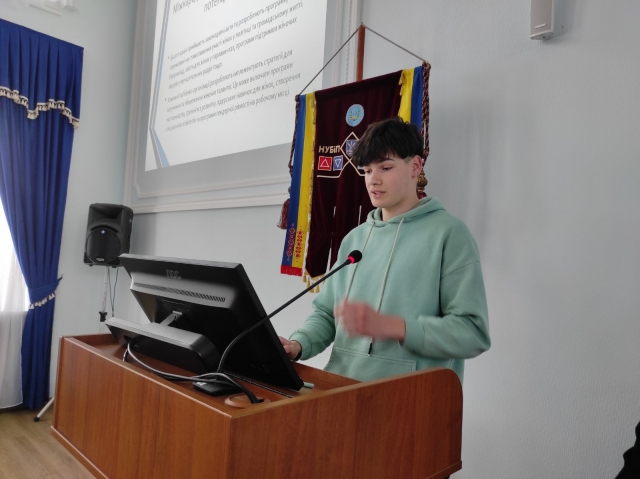 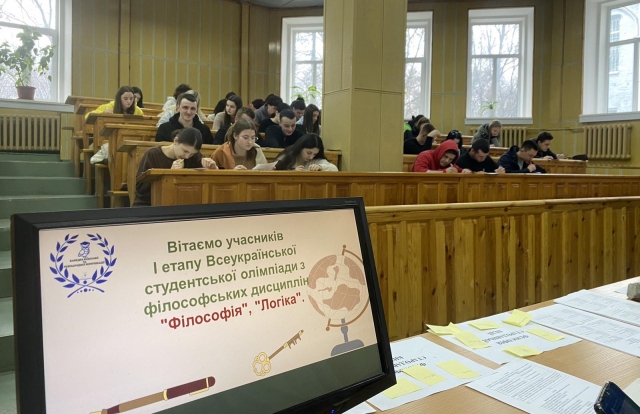 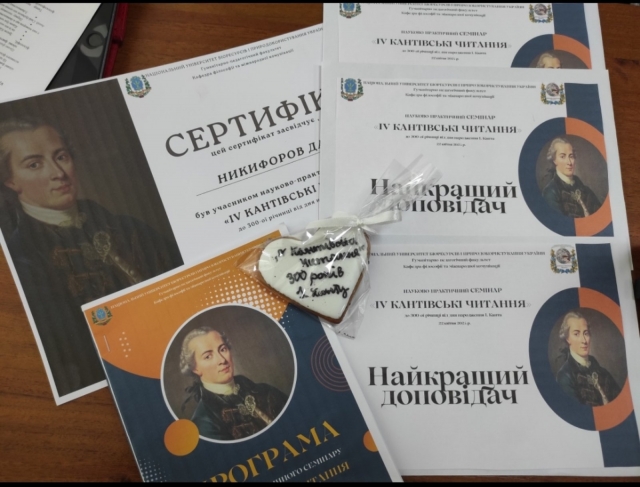 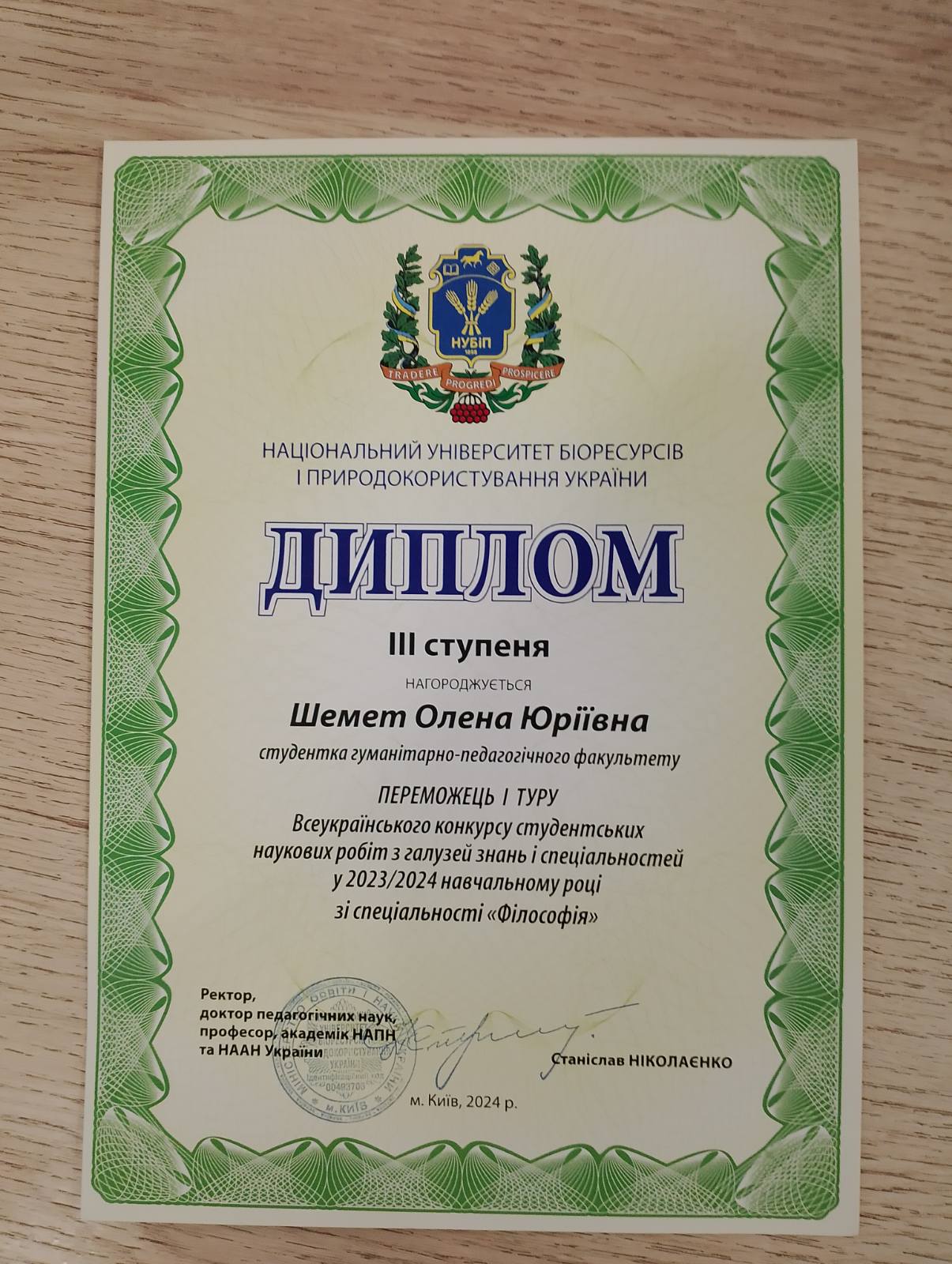 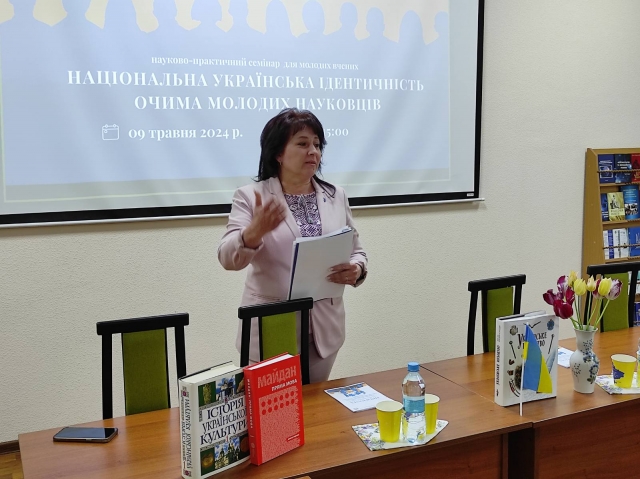 NATIONAL UNIVERSITY OF LIFE AND ENVIRONMENTAL SCIENCES OF UKRAINE
Опубліковано тези доповідей:
1. Гавриш О. С. (1 курс, група ПС-23001б) Щодо актуальності розвитку потенціалу жінок в академічному середовищі // Розвиток лідерського потенціалу жінок в академічному середовищі: міжнародний досвід для потреб розбудови України: зб. матеріалів міжнародної наук.-практ. конф. Київ, 11 квітня 2024 р. К., 2024. С. 251-252.Режим доступу: chrome-extension://kdpelmjpfafjppnhbloffcjpeomlnpah/https://nubip.edu.ua/sites/default/files/u368/zbirnik_rozvitok_liderskogo_potencialu_zhinok_v_akademichnomu_seredovishchi.pdf 
2. Шемет О. Ю. (1 курс, група ПС-23001б) До питання про гендерні стереотипи в сучасному світі // Розвиток лідерського потенціалу жінок в академічному середовищі: міжнародний досвід для потреб розбудови України: зб. матеріалів міжнародної наук.-практ. конф. Київ, 11 квітня 2024 р. К., 2024. С. 285-286.Режим доступу: chrome-extension://kdpelmjpfafjppnhbloffcjpeomlnpah/https://nubip.edu.ua/sites/default/files/u368/zbirnik_rozvitok_liderskogo_potencialu_zhinok_v_akademichnomu_seredovishchi.pdf 
3. Герасименко П. С. (1 курс, МагАБф) До питання про гендерну рівність // Розвиток лідерського потенціалу жінок в академічному середовищі: міжнародний досвід для потреб розбудови України: зб. матеріалів міжнародної наук.-практ. конф. Київ, 11 квітня 2024 р. К., 2024. С. 255-256.Режим доступу: chrome-extension://kdpelmjpfafjppnhbloffcjpeomlnpah/https://nubip.edu.ua/sites/default/files/u368/zbirnik_rozvitok_liderskogo_potencialu_zhinok_v_akademichnomu_seredovishchi.pdf
NATIONAL UNIVERSITY OF LIFE AND ENVIRONMENTAL SCIENCES OF UKRAINE
Стратегія розвитку наукового студентського гуртка «Філософські проблеми міжособистісної та міжгрупової комунікації» 

спрямована на формування наступного покоління лідерів у бізнесі, освіті, урядових та неурядових структурах. 
Метою є формування у майбутніх фахівців теоретичних знань у сфері філософії, психології, теорії комунікації, сучасних культурно-цивілізаційних, етичних та антропологічних теорій; вивчення основних понять і дослідницьких підходів, що дозволяють описати особливості сучасної соціокультурної ситуації, а також міжцивілізаційного діалогу.
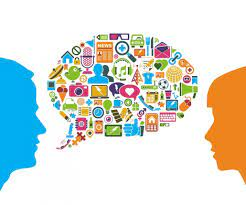 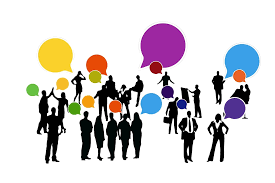 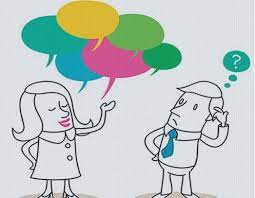 NATIONAL UNIVERSITY OF LIFE AND ENVIRONMENTAL SCIENCES OF UKRAINE
Перспективною сферою дослідження гуртка є: 

Комунікативні стратегії сучасного лідера
Діалог культур в глобалізованому світі
Психічна структура особистості та процес комунікації
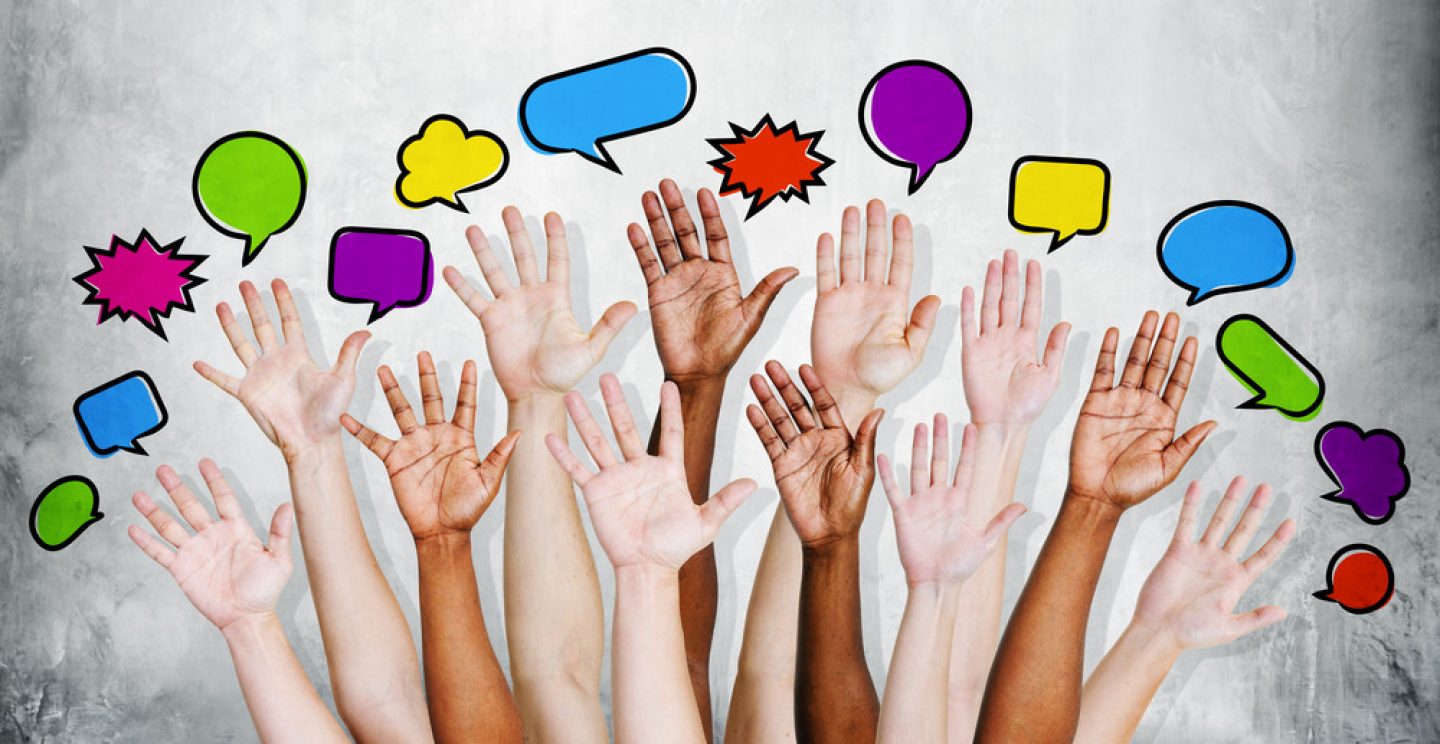 NATIONAL UNIVERSITY OF LIFE AND ENVIRONMENTAL SCIENCES OF UKRAINE